Úradná kontrola potravín
Mgr. Katarína Michalčíková
			RÚVZ Košice
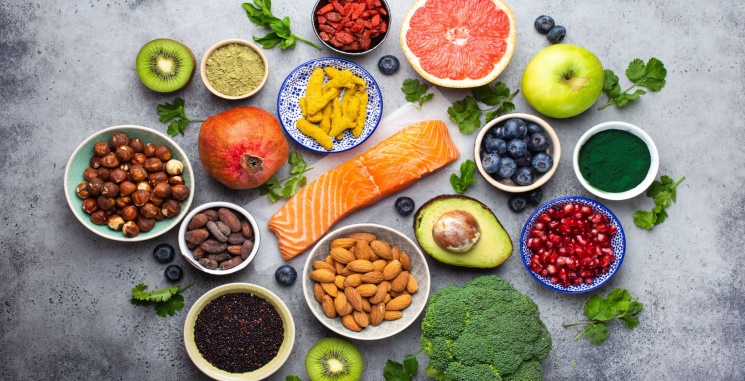 Úradná kontrola potravín
Zákon 152/1995 Z. z. o potravinách (§21 ods. 1 písm. b) a § 23 ods. 2);

Nariadenie EP a R (EÚ) 852/2004 o hygiene potravín;
Nariadenie EP a R (ES) 178/2002, ktorým sa ustanovujú všeobecne zásady a požiadavky potravinového práva; 
Nariadenie EP a R (EÚ) 1169/2011 o poskytovaní informácií o potravinách spotrebiteľom...

Zákon 505/2009 Z. z. o akreditácii orgánov posudzovania zhody  (napr. STN EN ISO/IEC 17065 posudzovanie zhody...)
1. Identifikačné údaje prevádzkarne
Typ subjektu
Obchodné meno
Právna forma
Sídlo – ulica/ obec
PSČ 
IČO
Tel. číslo
E-mail
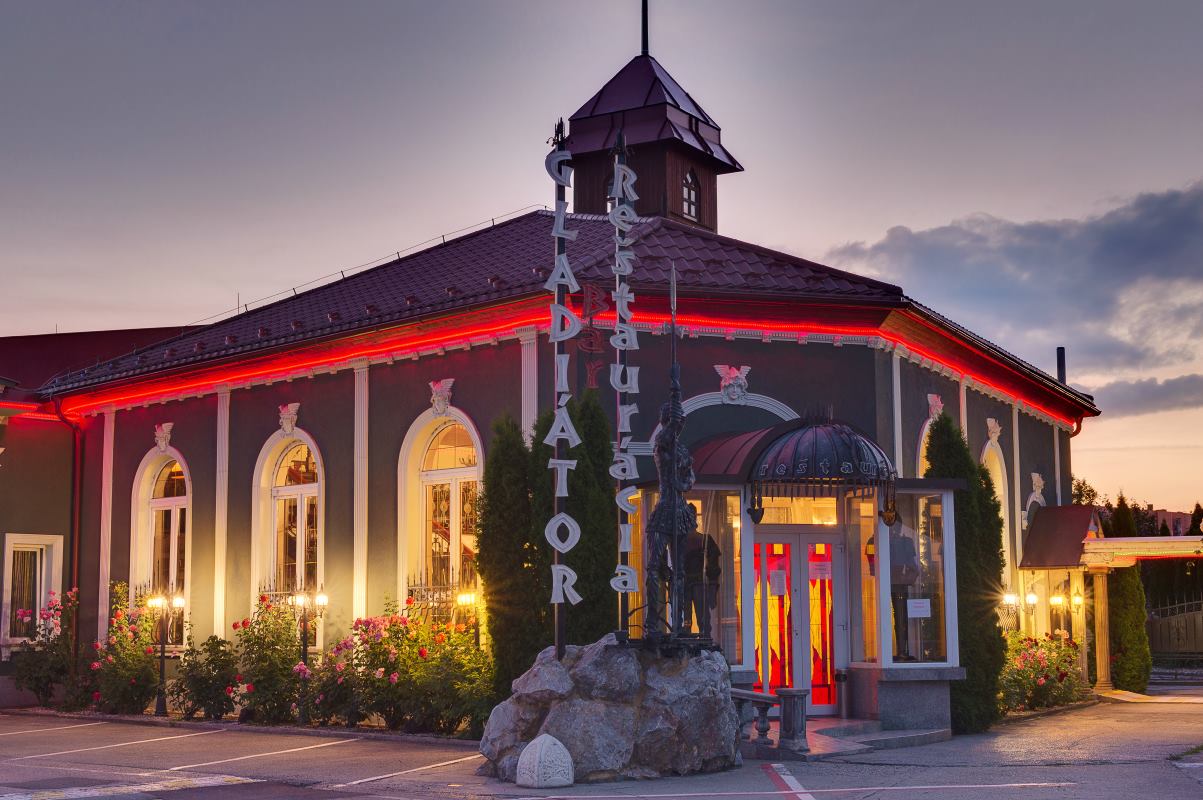 1.1 Kontrolovaná prevádzkareň
Názov prevádzkarne
Adresa prevádzkarne
PSČ
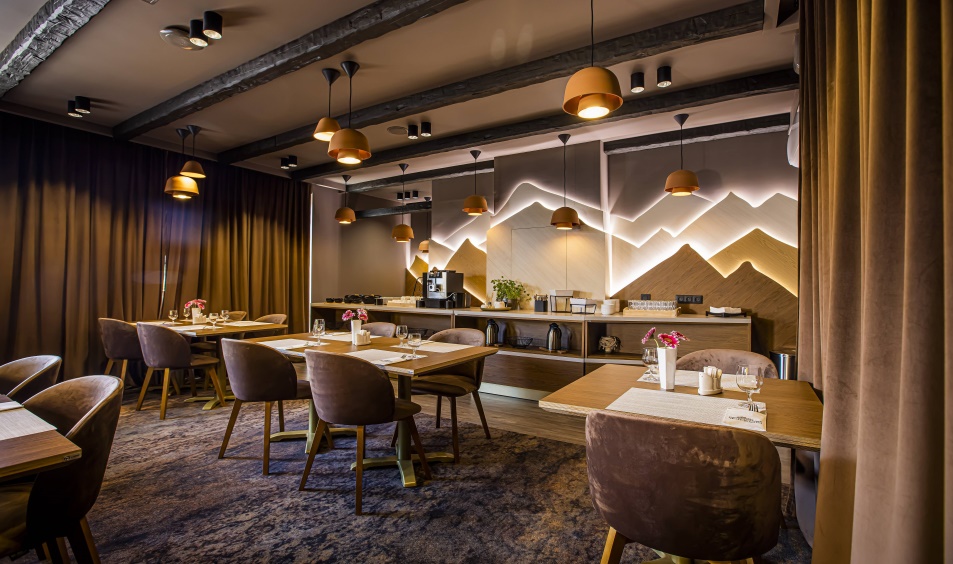 2. Indentifikačné údaje ÚKP
Začiatok ÚKP
Koniec ÚKP
Druh výkonu ÚKP


Pri zistených nedostatkov počas výkonu ÚKP má byť vyhotovená fotodokumentácia, príp. iné záznamy ... !!!
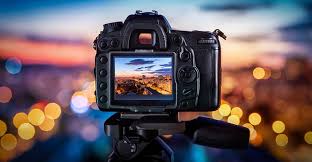 3. Účel a zistenia ÚKP
1. Kontrola dokumentácie
 Registrácia prevádzkarne – každé zariadenie, ktoré podlieha úradnej kontrole potravín musí orgánu úradnej kontroly zaslať Oznámenie o registrácii prevádzkarne (príloha č. 1 zákona 152/95 Z. z.)

Uviesť: 
adresu príslušného orgánu ÚKP
Obchodné meno a sídlo a IČO
Adresu prevádzkarne
Miesto a priezvisko kontaktnej osoby/ číslo telefónu
Druh vykonávanej činnosti – (písm.e) spoločné stravovanie - ...)
Kategórie výrobkov – (písm. f) polievky, písm. u) hotové jedlá ....)
3. Účel a zistenia ÚKP
2. Požiadavky na potravinárske priestory
Kontrola plnenia povinnosti a požiadaviek PPP – funkčnosť prevádzkarne 
(steny, stropy, podlahy, okná, dvere, kríženie čistých a nečistých častí prevádzky, vetranie, odpad, kanalizácia, voda – teplá a studená, osvetlenie, zabezpečenie pred vniknutím škodcov a hlodavcov, sociálne zariadenia – ich vybavenie)
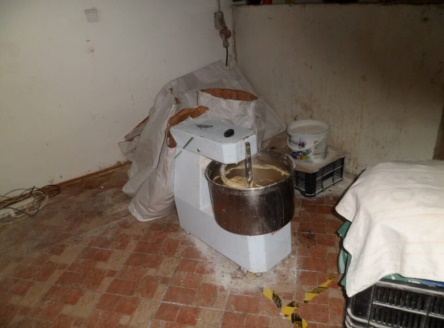 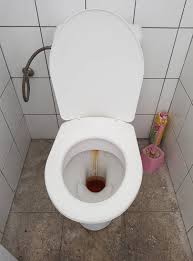 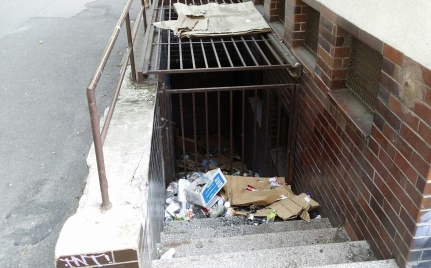 3. Účel a zistenia ÚKP
3. Požiadavky na zariadenia/ pracovné pomôcky a pod. (funkčnosť)

 pracovné pomôcky – nože, regále, chladničky, mrazničky, povrchy manipulačných (pracovných) plôch, váhy, prepravky)

4. Požiadavky na skladovanie

Čistota skladovacích priestorov a manipulačného zariadenia, 
oddelené uchovávanie a umiestnenie vzájomne nezlučiteľných druhov surovín a potravín, 
skladovanie obalov na balenie potravín a prepravných obalov a pod. napr. otvorené vrecia, nádoby, 
uloženie surovín a tovaru, dodržiavanie a evidencia teplotných režimov v skladovacích priestoroch, chladničkách a mrazničkách...
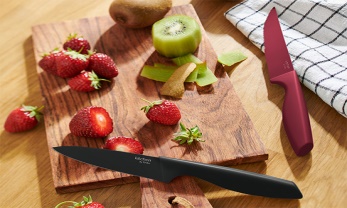 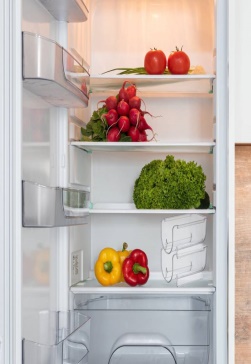 3. Účel a zistenia ÚKP
5. Skladovanie a odstraňovanie odpadu
Odpad kategórie 1 (MKO)
Potravinársky odpad (jeho uchovávanie, transport, likvidácia)

6. Osobná hygiena
Dodržiavanie osobnej hygieny zamestnancami

7. Čistenie a sanitácia – zavedenie sanitačného programu a oddelené skladovanie prípravkov (evidencia)
Skladovanie čistiacich a dezinfekčných prostriedkov v priestoroch oddelených od priestorov, kde sa manipuluje s potravinami a pod.
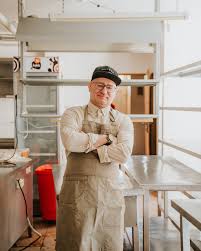 3. Účel a zistenia ÚKP
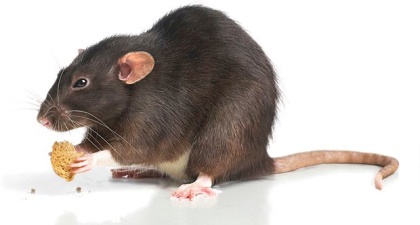 Kontrola škodcov – DDD a evidencia
Zabezpečenie kontroly škodcov

8. Preprava potravín – požiadavky na prepravu
Hygiena a sanitácia vlastných dopravných prostriedkov a evidencia

9. Správna výrobná prax a systém HACCP
Kontrola surovín a potravín pri príjme (kontrola teploty, označenie, celistvosť obalov, DMT/DS, výskyt škodcov, stav paliet a pod.)
3. Účel a zistenia ÚKP
Alergény 
oddeľovanie alergénov v procese prípravy, spracovania, výroby, manipulácie a používanie vhodného a dostatočne vyčisteného vybavenia, určené pomôcky, aby nedochádzalo ku krížovej kontaminácii
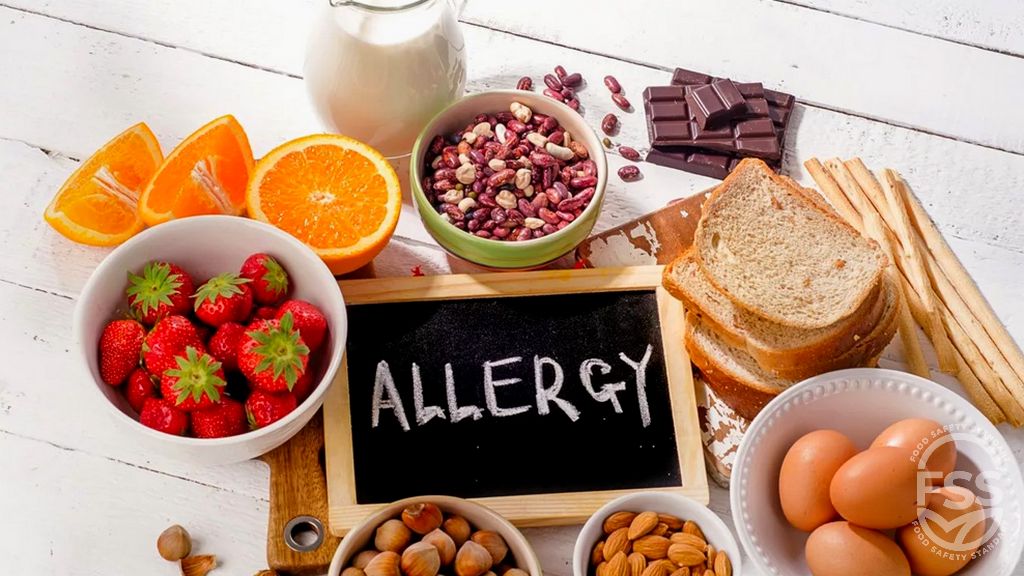 3. Účel a zistenia ÚKP
Vlastná kontrola interná prevádzkovateľom
analýzy mikrobiologické, chemické, fyzikálne a pod. (akreditované laboratóriu)
Interný audit prevádzkovateľom zariadenia raz do roka
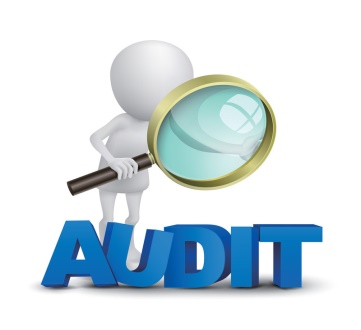 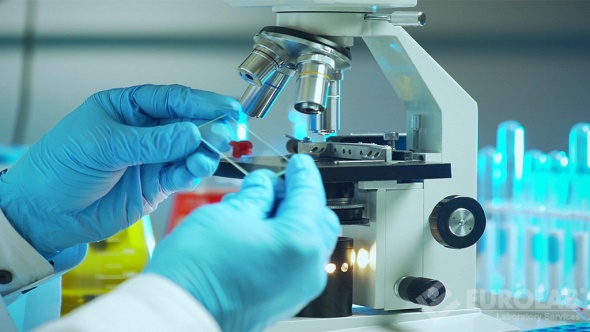 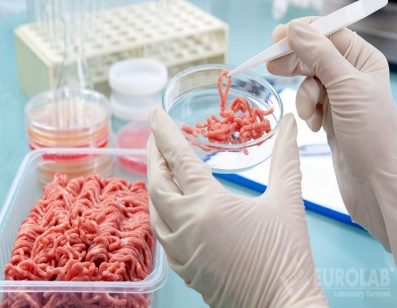 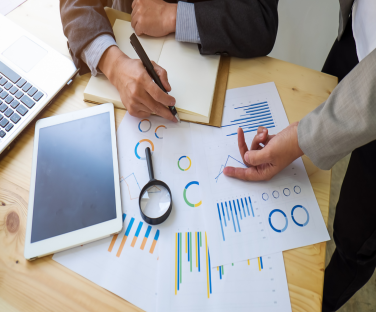 3. Účel a zistenia ÚKP
Školenia zamestnancov (raz za 6 mesiacov, resp. raz do roka v zmysle vypracovanej dokumentácie HACCP – vo veci hygieny potravín)

Požiadavky správnej výrobnej praxe/dokumentácie HACCP 
určený, zavedený a zachovaný postup založený na zásadách HACCP, riadenie procesov – zavedené a zachovávané požiadavky na dodržiavanie všetkých operácií súvisiacich s výrobou, manipuláciou a umiestnením potravín, napr. pracovný postup, technický a technologický predpis, výrobný postup...
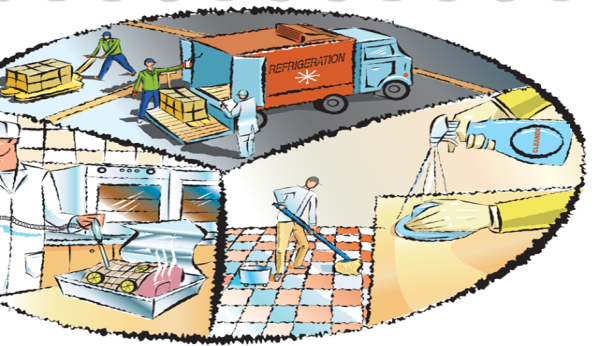 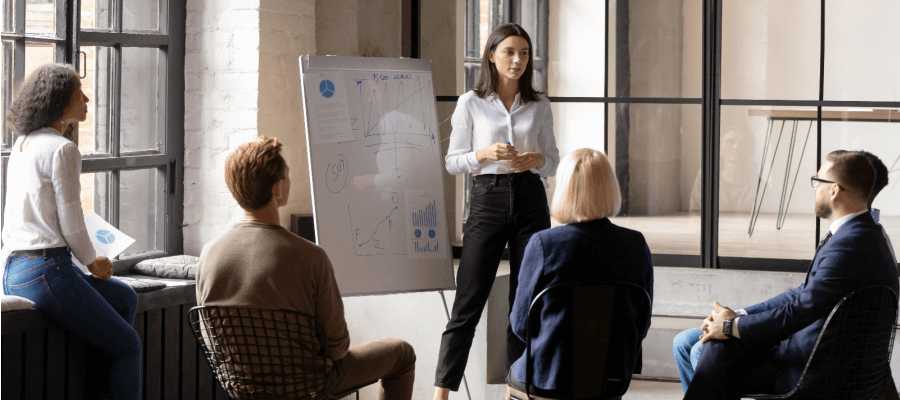 3. Účel a zistenia ÚKP
10. Potraviny/suroviny/výrobky
(nahlásenie potravín z tretích krajín alebo dodávky potravín živočíšneho pôvodu, nespracovanej zeleniny a nespracovaného ovocia z iného členského štátu (priame dodávky))
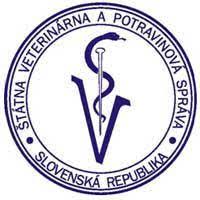 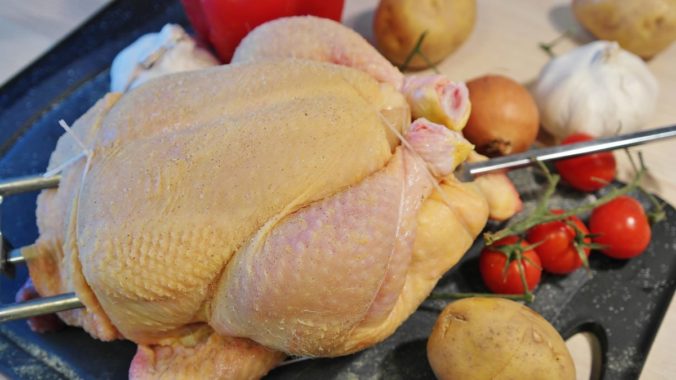 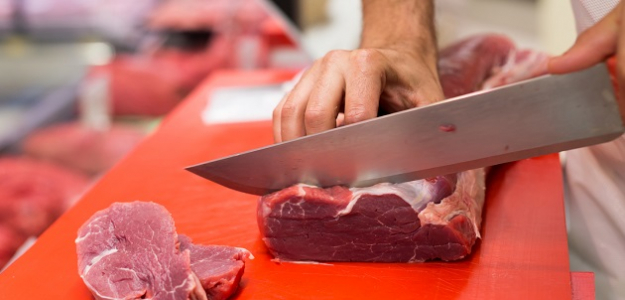 3. Účel a zistenia ÚKP
Zákaz umiestnenia na trh v SR iných ako bezpečných potravín, po dátume minimálnej trvanlivosti alebo dátume spotreby, neznámeho pôvodu, poškodeného alebo inak znehodnoteného tovaru a tovaru nevhodného na ľudskú spotrebu
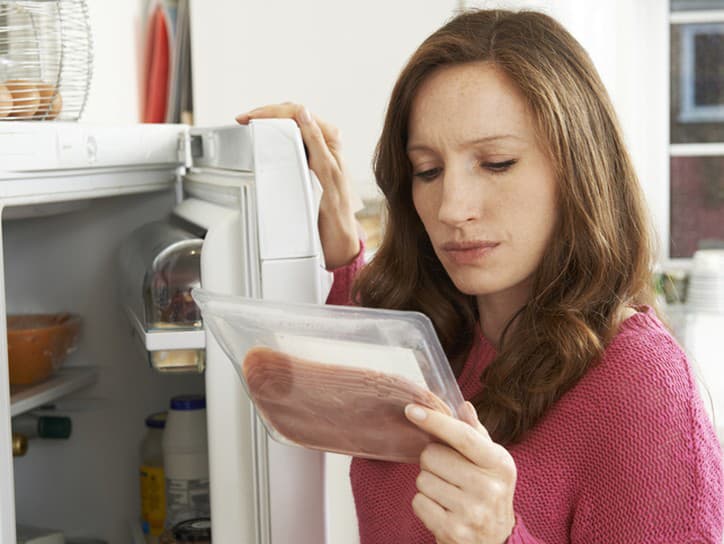 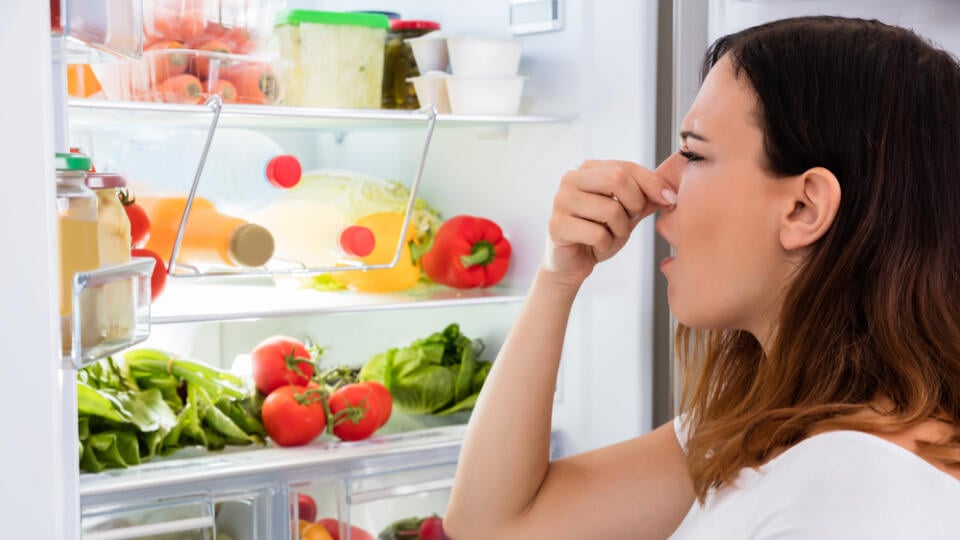 3. Účel a zistenia ÚKP
Zákaz umiestnenia na trh v SR potravín s nečitateľným, nedostatočným alebo nesprávnym označením, menenia falšovania údajov, klamlivo označených potravín alebo ponúkaných na predaj klamlivým spôsobom (napr. alergény)
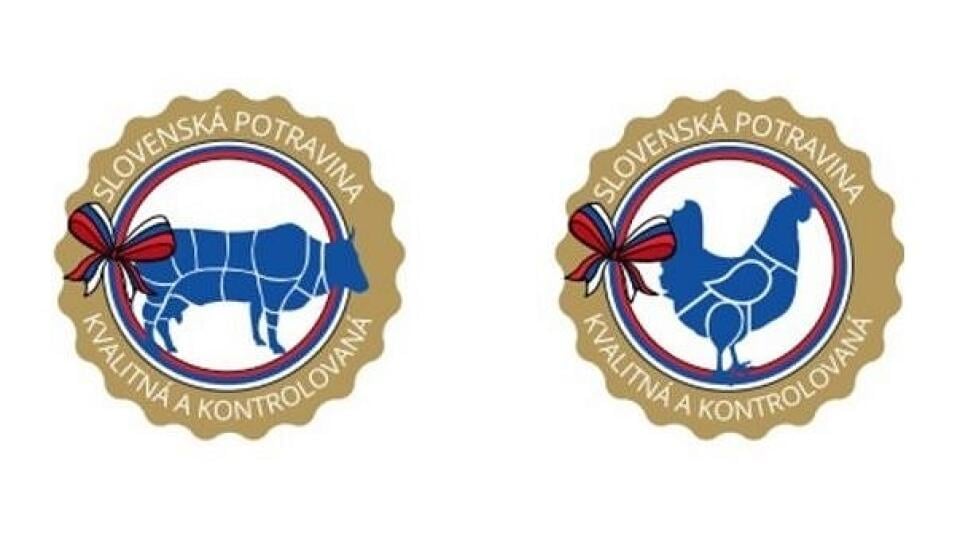 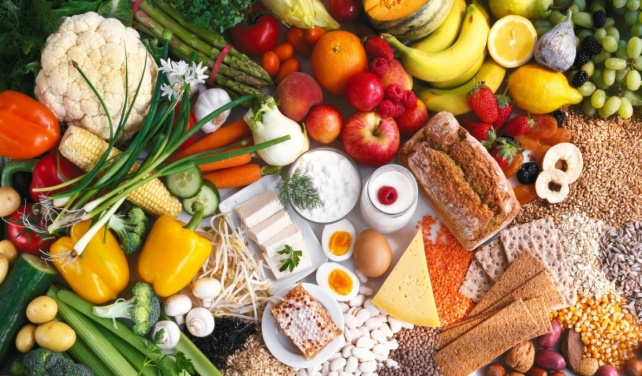 3. Účel a zistenia ÚKP
12. Vysledovateľnosť
Identifikácia priameho dodávateľa a priameho zákazníka/odberateľa/ – evidencia dodávateľov a odberateľov tovaru/suroviny a pod.!!!

13. Doklady o zdravotnej spôsobilosti zamestnancov
(Vstupná lekárska prehliadka a ďalšie lekárske prehliadky)
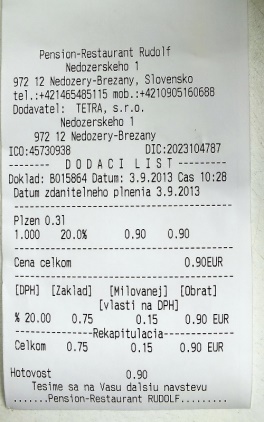 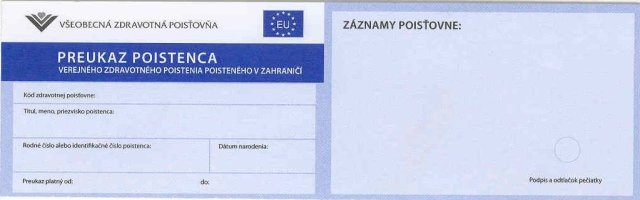 3. Účel a zistenia ÚKP
14. Dokumentácia o používanom obalovom materiáli
(dodacie listy, vhodnosť, jeho uchovávanie)








15. iné nedostatky, ak sa zistia (vyplní sa príloha 1)
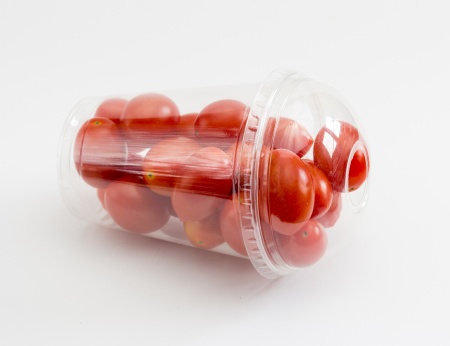 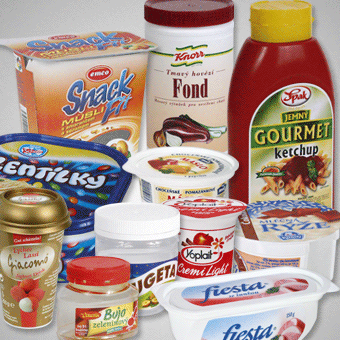 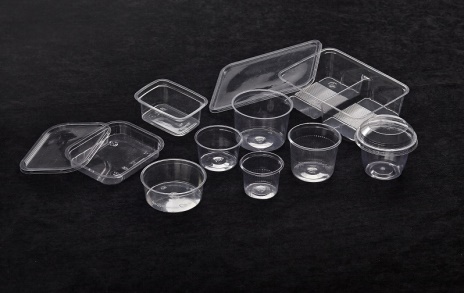 4. Celkový záver
16. Boli zistené nedostatky? Áno/nie

Uloženie opatrení 
§ 19 ods. 1 a 2 zák. 152/95 Z.z.
§ 20 ods. 9 a 12 zák. 152/95 Z.z

 Uloženie blokovej pokuty – priestupok § 29 ods. 1 zákona 152/1995 Z. z.

Odber vzoriek – boli odobraté/neboli odobraté
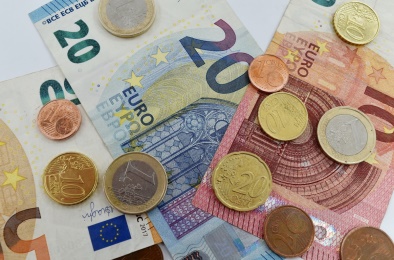 4. Celkový záver
Pokuty rozhodnutím : 
Od 100 do 1 000 eur (nezabezpečenie školenia zamestnancov, nezabezpečuje uplatňovania zásad analýzy nebezpečenstvá a CCP (HACCP);
Od 100 do 100 000 eur (nezabezpečuje lekárske prehliadky, nevedie záznamy o dodávateľoch/odberateľov, nepodá informáciu o priamej dodávke živoč. produktov, nezabezpečí registráciu prevádzkarne a porušuje zásady HACCP....)
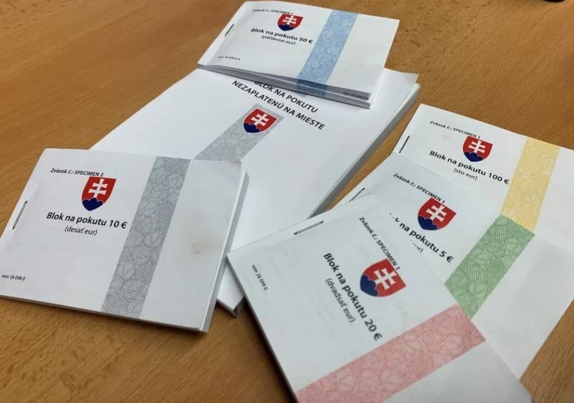 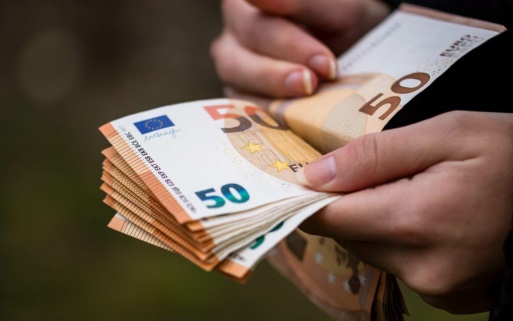 4. Celkový záver
Priestupky podľa § 29 zákona 152/95 Z. z. – blokové pokuty: 

Sťažuje alebo marí výkon ÚKP/ nevykoná uložené opatrenia
Nespĺňa podmienky zdravotnej spôsobilosti a porušuje zásady osobnej hygieny
Umiestňuje na trh potraviny, ktoré sú nebezpečné – zdraviu škodlivé
Porušuje povinnosti a požiadavky na výrobu potravín, manipulovania s nimi a ich umiestňovaním na trh
Umiestni na trh potraviny nesprávne označené – klamlivo

(od 60 do 210 eur fyzickej osobe v rámci blokovej pokuty; 
v rámci priestupku môže orgán ÚKP uložiť pokutu do 2000 eur).
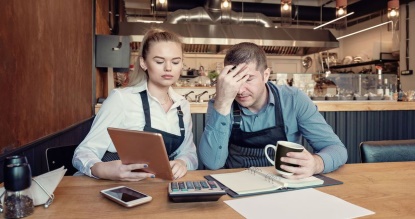 Opatrenia podľa §19 a § 20 zákona 152/95 Z. z.
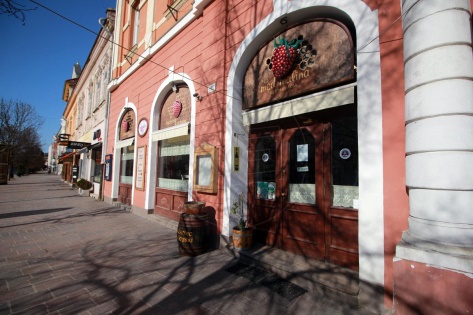 Okamžite stiahnutie potravín z trhu;

Zničenie potraviny na jeho náklady;

Znehodnotenie potraviny použitím chem. prostriedkov;

Oznámiť upozornenia na riziká z potravín;

Pozastavenie prevádzky alebo zatvorenie prevádzkarne celkom alebo sčasti, ak nie je možné odstrániť nedostatky bezodkladne, najmä pri:
Opatrenia podľa §19 a § 20 zákona 152/95 Z. z.
Uvádzaní na trh potravín po DS;

Zistení prítomnosti hlodavcov, vtákov alebo hmyzu v akomkoľvek štádiu vývoja, alebo príznakov ich prítomnosti;

Nedodržiavaní podmienok skladovania potravín;

Zistení potravín neznámeho pôvodu;

Prebaľovanie potravín po ukončení DS/DMT na zmenenie krajiny pôvodu alebo v neschválenej prevádzkarní.
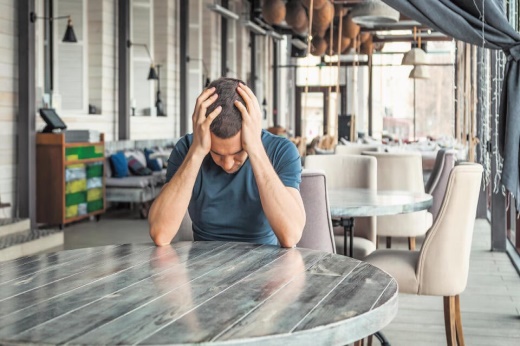 Ďakujem za pozornosť
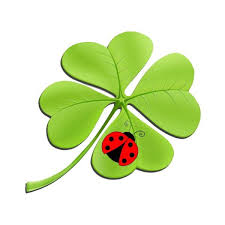 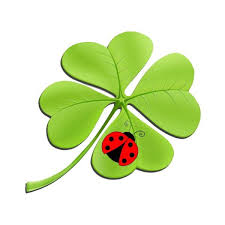